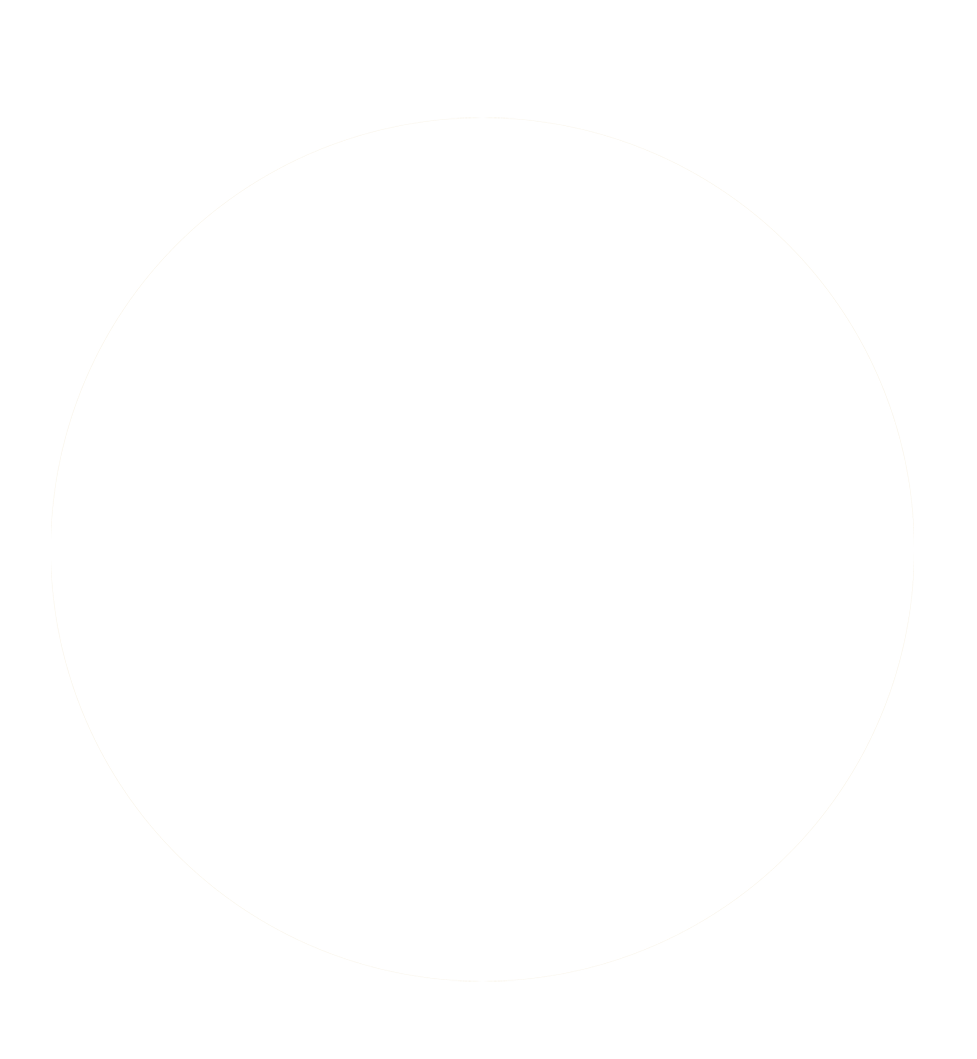 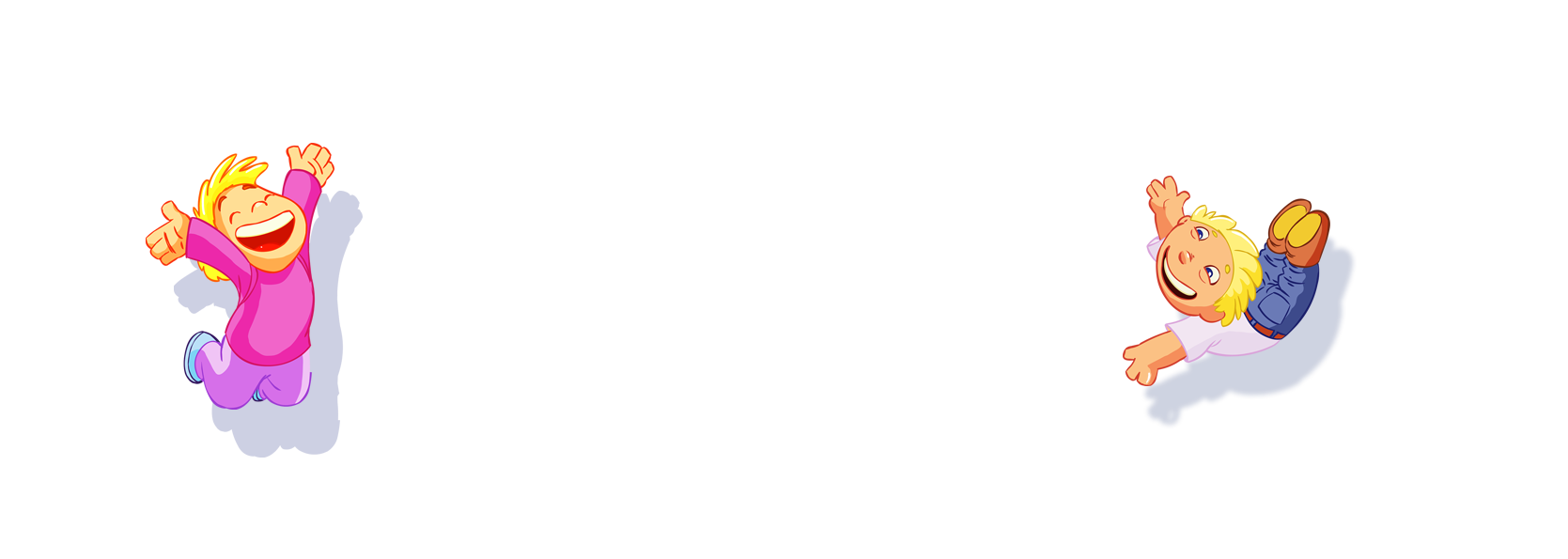 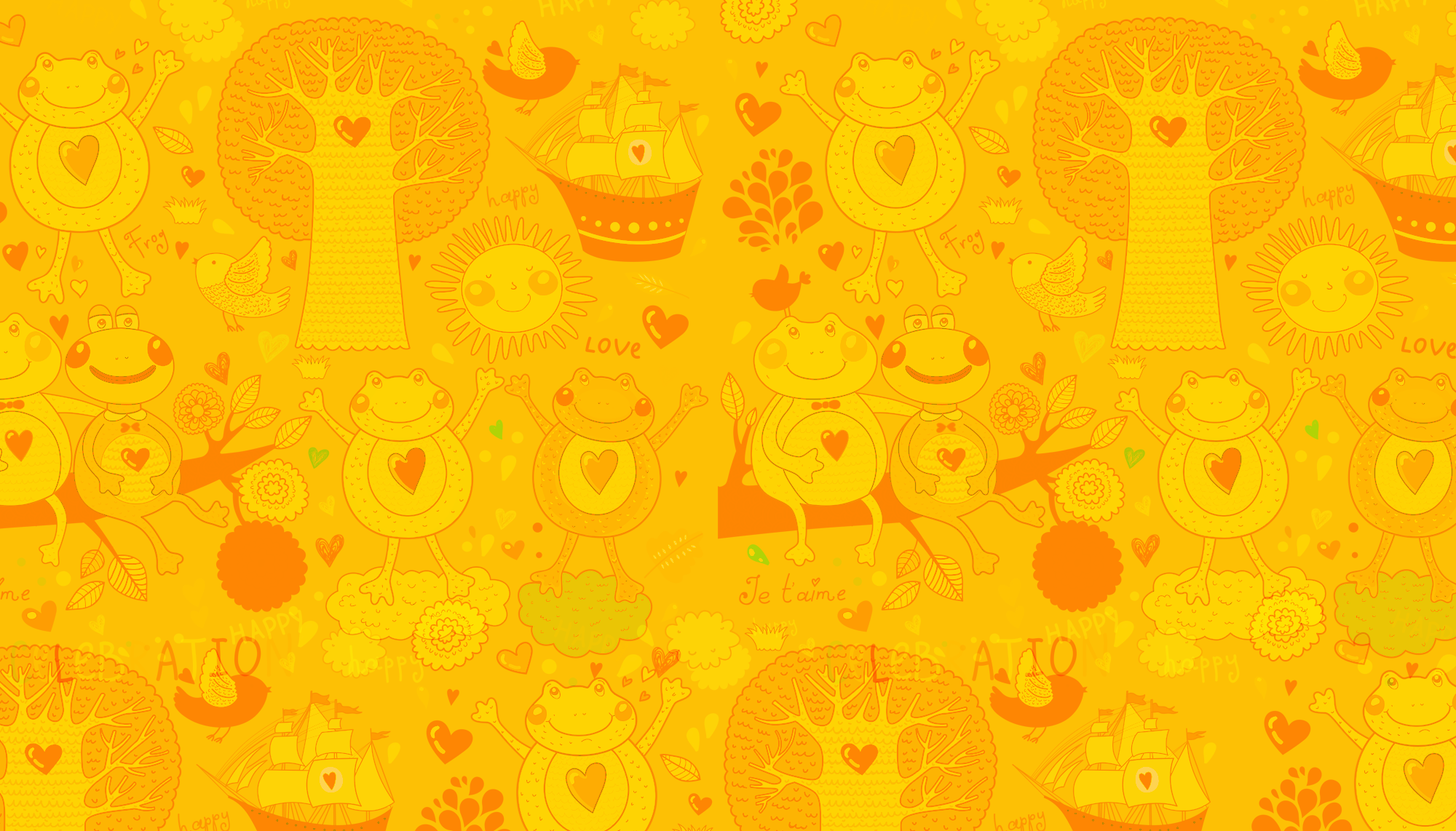 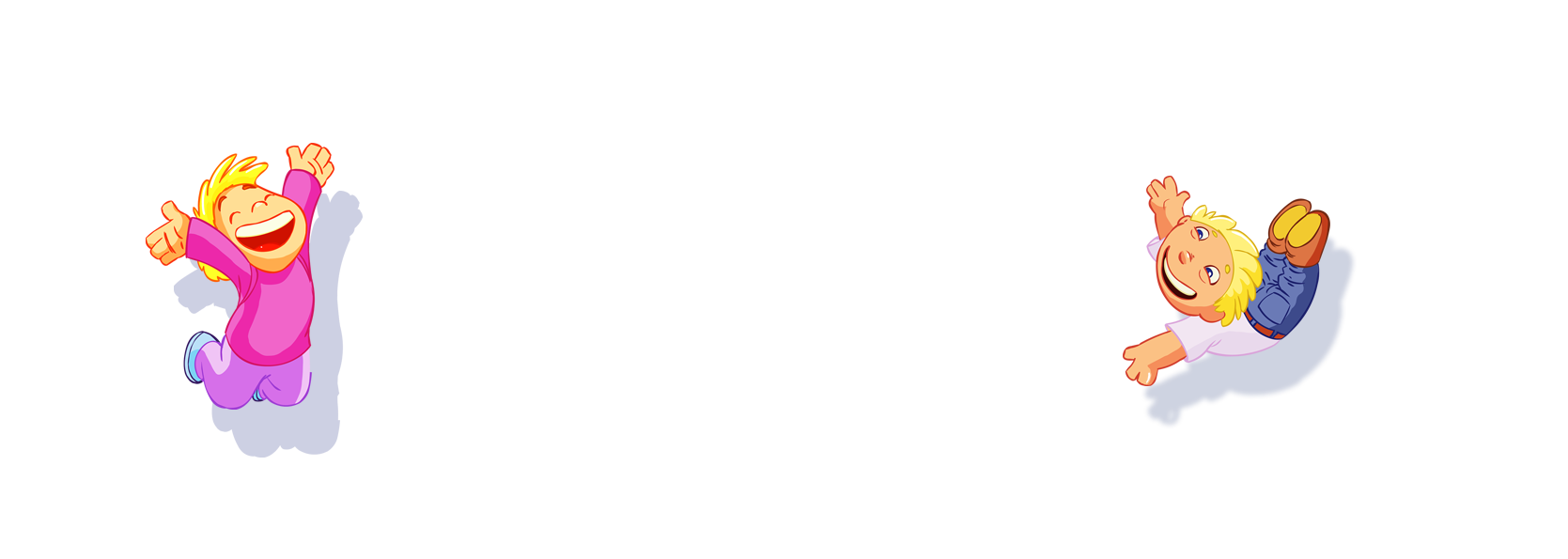 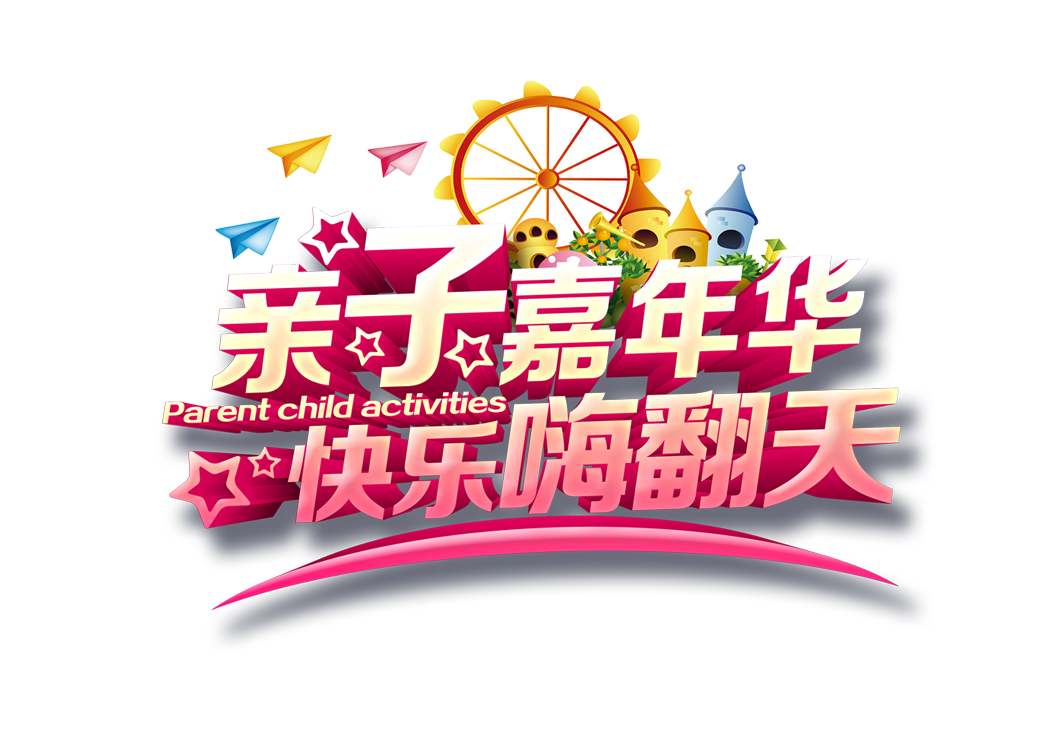 CHÀO MỪNG CÁC CON ĐẾN VỚI TIẾT
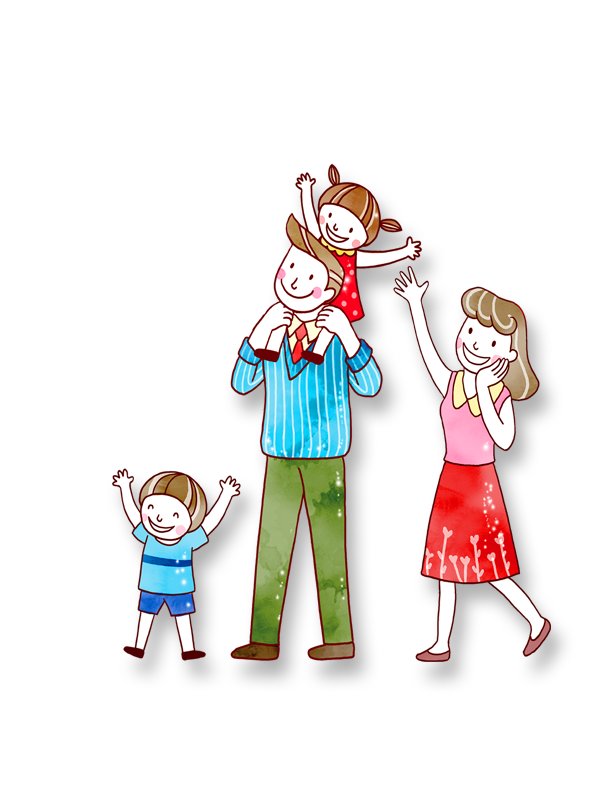 TIẾNG VIỆT
BÀI 83: ÔN TẬP
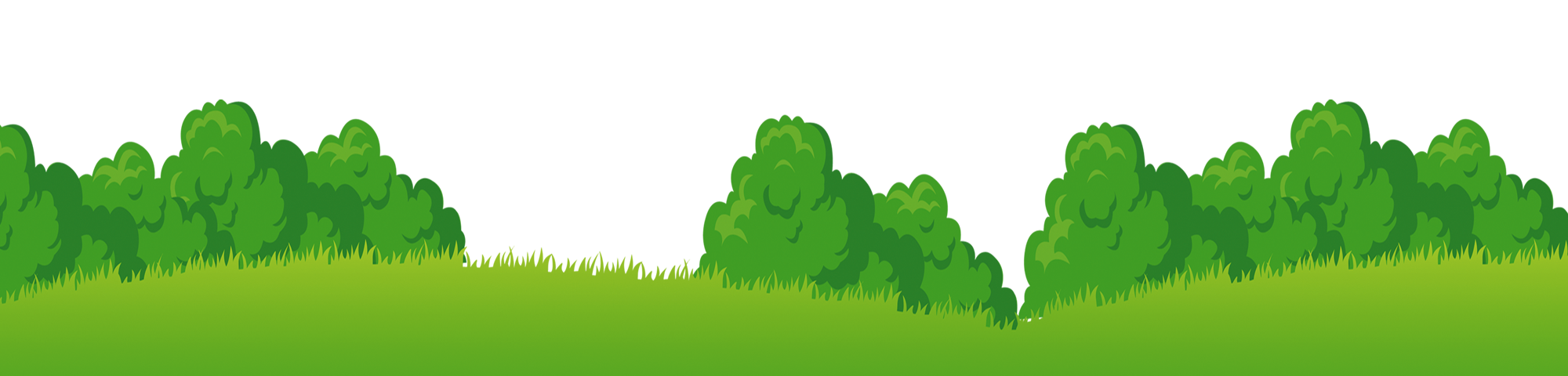 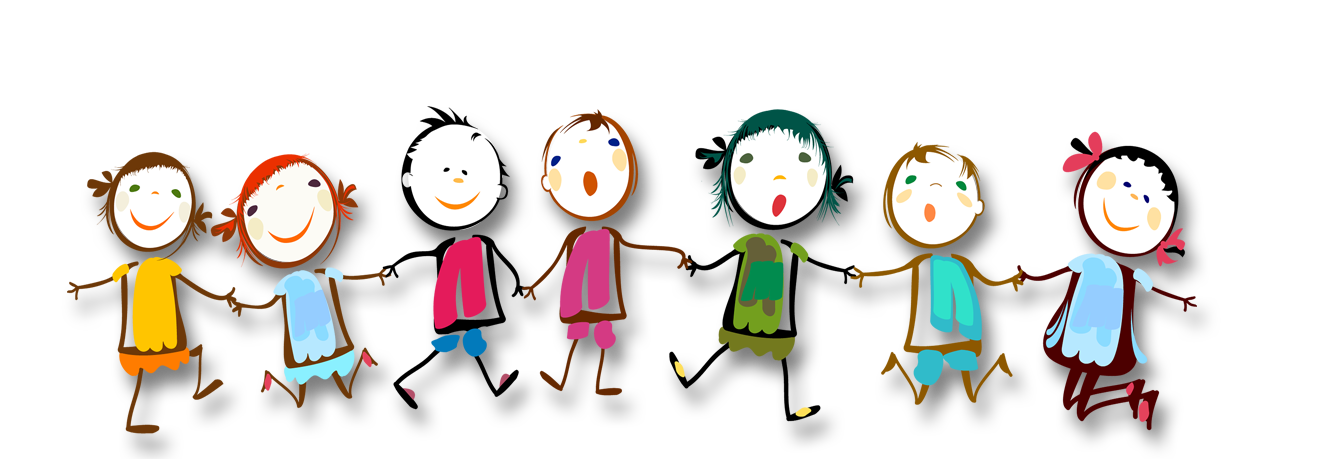 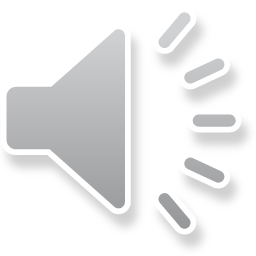 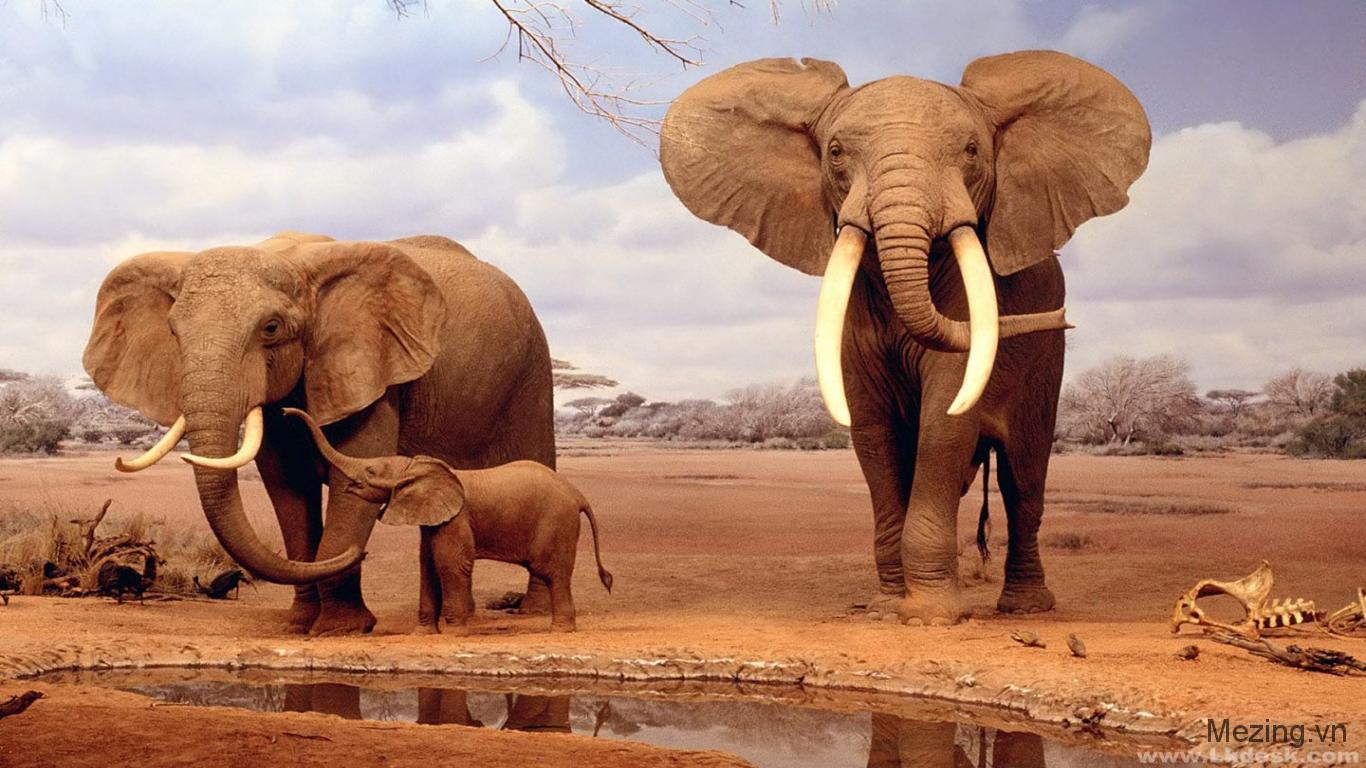 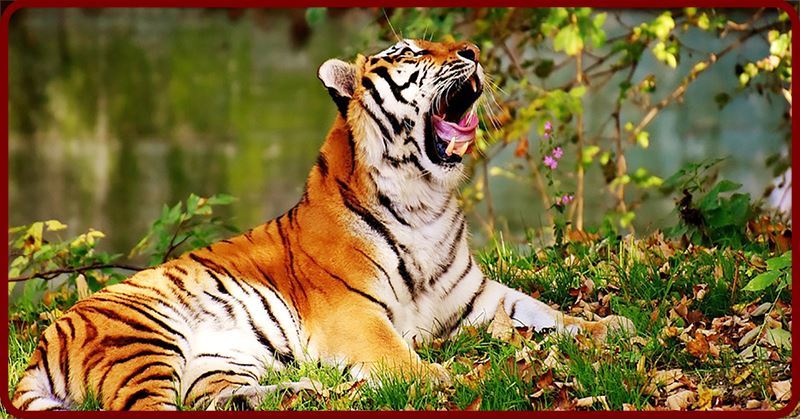 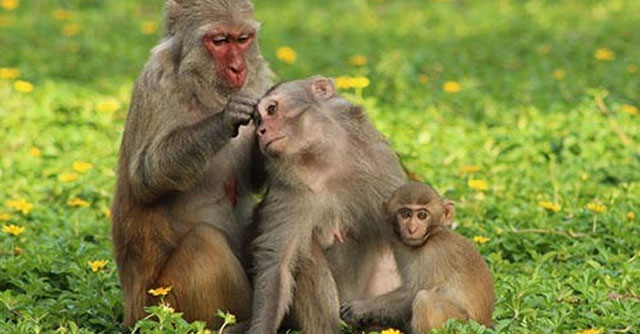 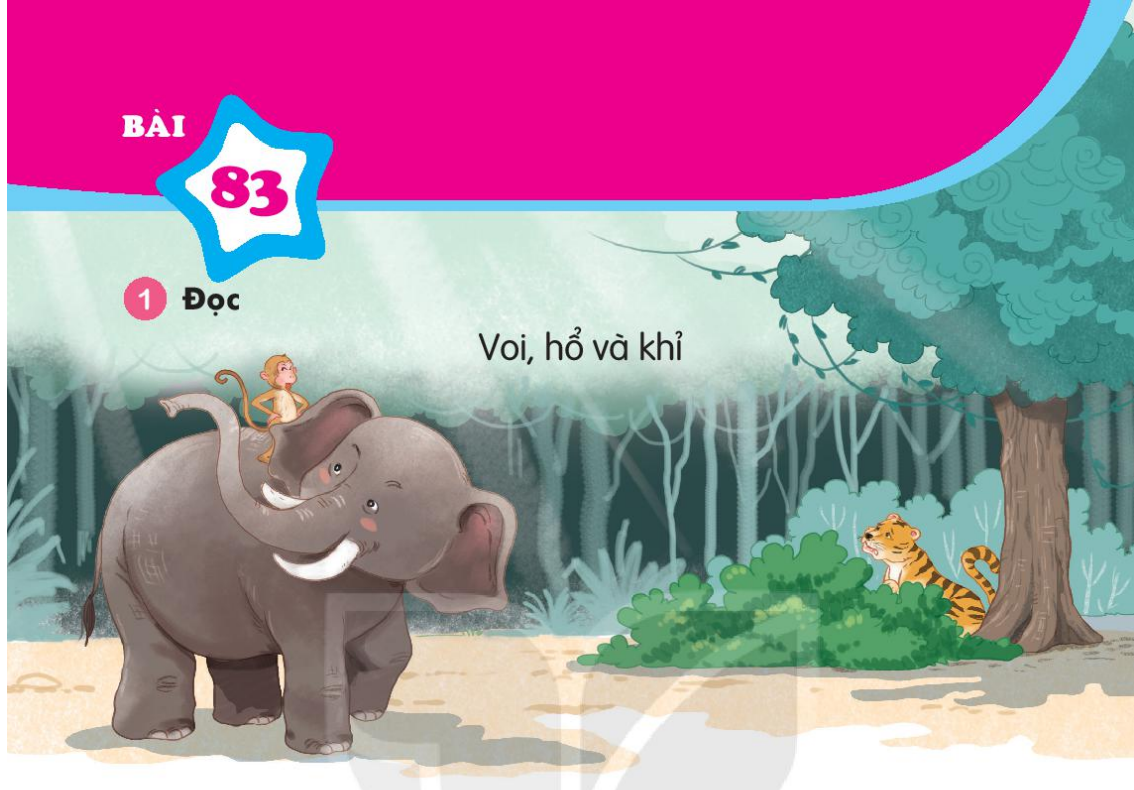 1
Đọc
Voi, hổ và khỉ 
Thua hổ trong một cuộc thi tài, voi phải nộp mạng cho hổ. Khỉ bày mưu giúp voi. Khỉ cưỡi voi đi gặp hổ. Đến điểm hẹn, khỉ quát lớn:
Hổ ở đâu?
Voi tỏ vẻ lễ phép:
Thưa ông, hổ sắp tới rồi ạ.
Hổ ngồi trong bụi cây nhìn ra. Thấy voi to lớn mà sợ một con vật nhỏ bé, hổ sợ quá, liền bỏ chạy.
(Phỏng theo Truyện cổ dân gian Khơ-me)
1
Đọc
Voi, hổ và khỉ 
Thua hổ trong một cuộc thi tài, voi phải nộp mạng cho hổ. Khỉ bày mưu giúp voi. Khỉ cưỡi voi đi gặp hổ. Đến điểm hẹn, khỉ quát lớn:
Hổ ở đâu?
Voi tỏ vẻ lễ phép:
Thưa ông, hổ sắp tới rồi ạ.
Hổ ngồi trong bụi cây nhìn ra. Thấy voi to lớn mà sợ một con vật nhỏ bé, hổ sợ quá, liền bỏ chạy.
         (Phỏng theo Truyện cổ dân gian Khơ-me)
1
2
3
4
5
7
6
1
Đọc
Voi, hổ và khỉ 
Thua hổ trong một cuộc thi tài, voi phải nộp mạng cho hổ.
1
Đọc
Voi, hổ và khỉ 
Thua hổ trong một cuộc thi tài, voi phải nộp mạng cho hổ. Khỉ bày mưu giúp voi.
1
Đọc
Voi, hổ và khỉ 
Thua hổ trong một cuộc thi tài, voi phải nộp mạng cho hổ. Khỉ bày mưu giúp voi. Khỉ cưỡi voi đi gặp hổ.
1
Đọc
Voi, hổ và khỉ 
Thua hổ trong một cuộc thi tài, voi phải nộp mạng cho hổ. Khỉ bày mưu giúp voi. Khỉ cưỡi voi đi gặp hổ. Đến điểm hẹn, khỉ quát lớn:
Hổ ở đâu?
1
Đọc
Voi, hổ và khỉ 
Thua hổ trong một cuộc thi tài, voi phải nộp mạng cho hổ. Khỉ bày mưu giúp voi. Khỉ cưỡi voi đi gặp hổ. Đến điểm hẹn, khỉ quát lớn:
Hổ ở đâu?
Voi tỏ vẻ lễ phép:
Thưa ông, hổ sắp tới rồi ạ.
1
Đọc
Voi, hổ và khỉ 
Thua hổ trong một cuộc thi tài, voi phải nộp mạng cho hổ. Khỉ bày mưu giúp voi. Khỉ cưỡi voi đi gặp hổ. Đến điểm hẹn, khỉ quát lớn:
Hổ ở đâu?
Voi tỏ vẻ lễ phép:
Thưa ông, hổ sắp tới rồi ạ.
Hổ ngồi trong bụi cây nhìn ra.
1
Đọc
Voi, hổ và khỉ 
Thua hổ trong một cuộc thi tài, voi phải nộp mạng cho hổ. Khỉ bày mưu giúp voi. Khỉ cưỡi voi đi gặp hổ. Đến điểm hẹn, khỉ quát lớn:
Hổ ở đâu?
Voi tỏ vẻ lễ phép:
Thưa ông, hổ sắp tới rồi ạ.
Hổ ngồi trong bụi cây nhìn ra. Thấy voi to lớn mà sợ một con vật nhỏ bé, hổ sợ quá, liền bỏ chạy.
(Phỏng theo Truyện cổ dân gian Khơ-me)
1
Đọc
Voi, hổ và khỉ 
Thua hổ trong một cuộc thi tài, voi phải nộp mạng cho hổ. Khỉ bày mưu giúp voi. Khỉ cưỡi voi đi gặp hổ. Đến điểm hẹn, khỉ quát lớn:
Hổ ở đâu?
Voi tỏ vẻ lễ phép:
Thưa ông, hổ sắp tới rồi ạ.
Hổ ngồi trong bụi cây nhìn ra. Thấy voi to lớn mà sợ một con vật nhỏ bé, hổ sợ quá, liền bỏ chạy.
(Phỏng theo Truyện cổ dân gian Khơ-me)
2
Trả lời câu hỏi
a. Vì sao voi phải nộp mạng cho hổ?
2
Trả lời câu hỏi
b. Những từ ngữ nào chỉ vóc dáng của voi và của khỉ?
2
Trả lời câu hỏi
c. Trong câu chuyện trên, em thích con vật nào nhất? Vì sao?
3
Đọc
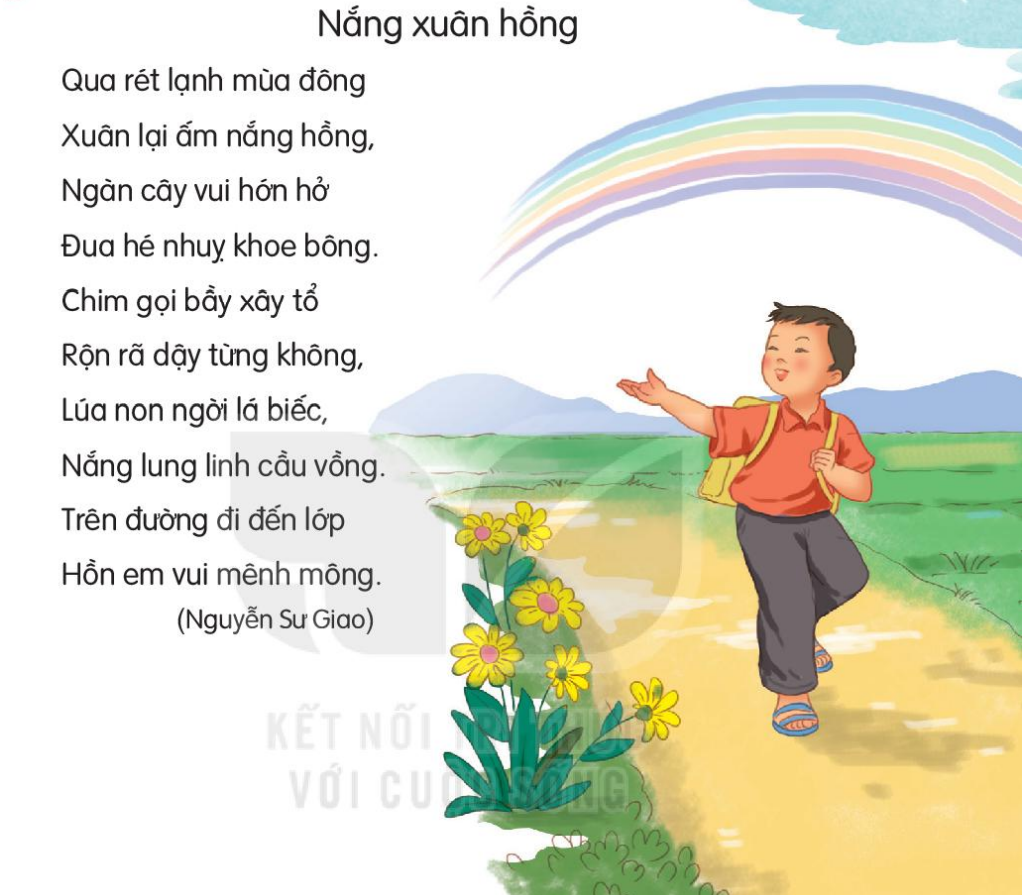 1
Đọc
Nắng xuân hồng
                        Qua rét lạnh mùa đông
                        Xuân lại ấm nắng hồng,
                        Ngàn cây vui hớn hở
                        Đua hé nhụy khoe bông. 
                        Chim gọi bầy xây tổ
                        Rộn rã dậy từng không,
                        Lúa non ngời lá biếc, 
                        Nắng lung linh cầu vồng.
                        Trên đường đi đến lớp
                        Hồn em vui mênh mông.
1
Đọc
Nắng xuân hồng
                        Qua rét lạnh mùa đông
                        Xuân lại ấm nắng hồng,
                        Ngàn cây vui hớn hở
                        Đua hé nhụy khoe bông.
1
Đọc
Nắng xuân hồng
                        Qua rét lạnh mùa đông
                        Xuân lại ấm nắng hồng,
                        Ngàn cây vui hớn hở
                        Đua hé nhụy khoe bông. 
                        Chim gọi bầy xây tổ
                        Rộn rã dậy từng không,
                        Lúa non ngời lá biếc, 
                        Nắng lung linh cầu vồng.
1
Đọc
Nắng xuân hồng
                        Qua rét lạnh mùa đông
                        Xuân lại ấm nắng hồng,
                        Ngàn cây vui hớn hở
                        Đua hé nhụy khoe bông. 
                        Chim gọi bầy xây tổ
                        Rộn rã dậy từng không,
                        Lúa non ngời lá biếc, 
                        Nắng lung linh cầu vồng.
                        Trên đường đi đến lớp
                        Hồn em vui mênh mông.
1
Đọc
Nắng xuân hồng
                        Qua rét lạnh mùa đông
                        Xuân lại ấm nắng hồng,
                        Ngàn cây vui hớn hở
                        Đua hé nhụy khoe bông. 
                        Chim gọi bầy xây tổ
                        Rộn rã dậy từng không,
                        Lúa non ngời lá biếc, 
                        Nắng lung linh cầu vồng.
                        Trên đường đi đến lớp
                        Hồn em vui mênh mông.
2
Viết
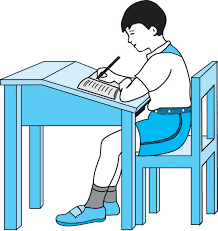 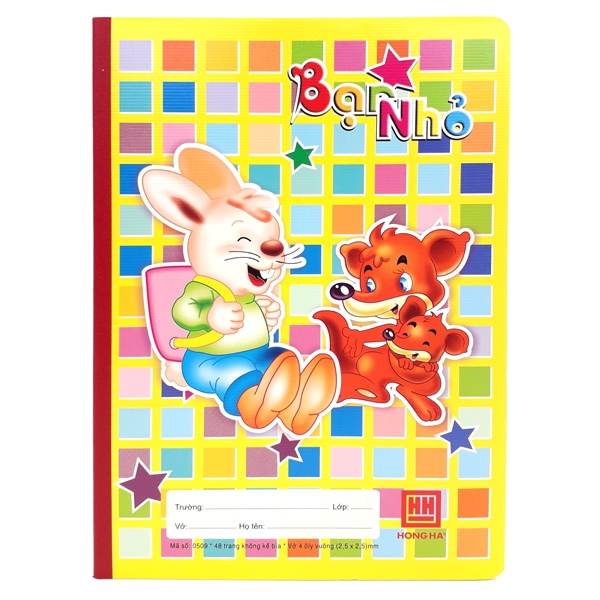 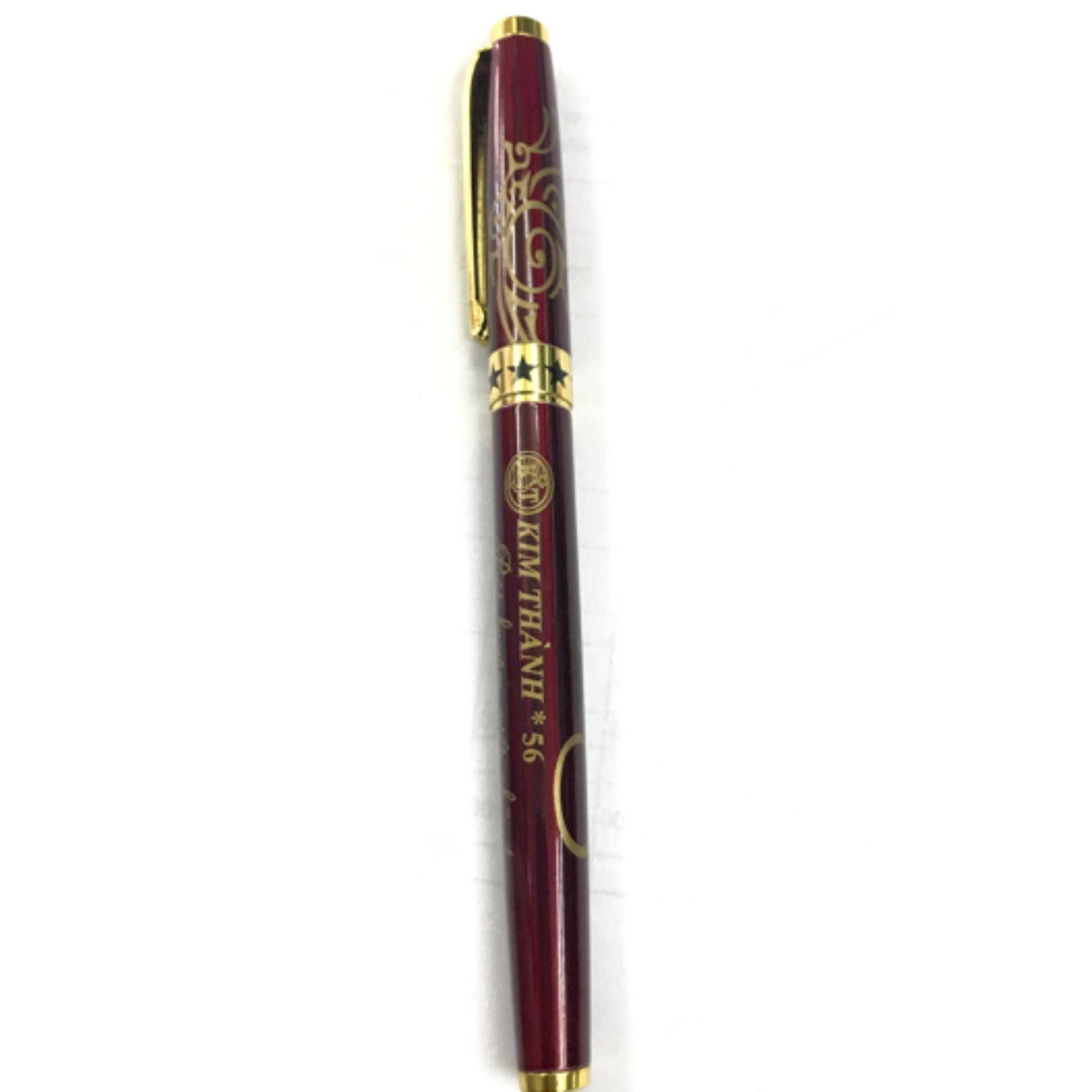 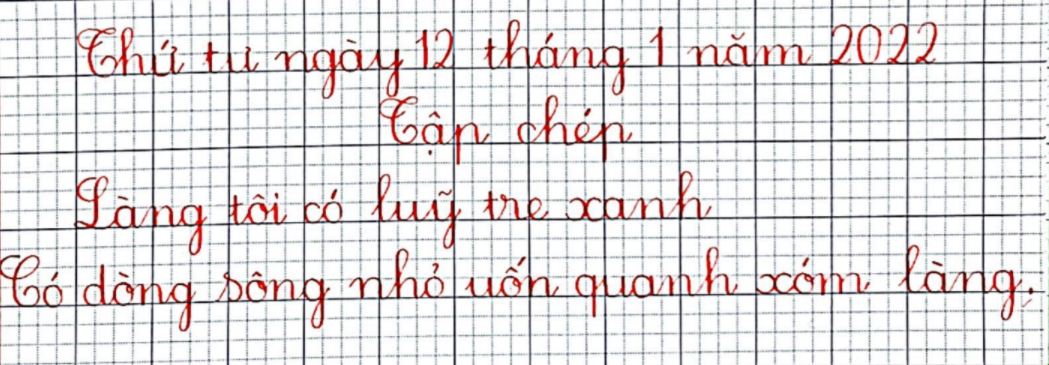